Муниципальное казенное дошкольное образовательное учреждение детский сад общеразвивающего вида № 11 станицы Павловской
Дидактическое пособие 
«Геометрическая пирамида»
Подготовил воспитатель Драган Инна Геннадиевна
Задачи: развивать умение различать геометрические фигуры, группировать фигуры по цвету и форме, развивать умение ориентироваться от других объектов, описывать словами пространственные положения, используя предлоги (над, под, между, развивать умение графи
      Задачи: развивать умение различать геометрические фигуры, группировать фигуры по цвету и форме, развивать умение ориентироваться от других объектов, описывать словами пространственные положения, используя предлоги (над, под, между, развивать умение графически показывать отношения между элементами множеств (использование знаков «>», «<», «=», развивать зрительно-моторную координацию.
чески показывать отношения между элементами множеств (использование знаков «>», «<», «=», развивать зрительно-моторную координацию.
ВаВариативность использования: пособие может быть использовано на занятиях по формированию математических представлений при изучении цветов спектра и геометрических фигур.
использования: пособие может быть использовано на занятиях по формированию математических представлений при изучении цветов спектра и геометрических фигур.
Пособие изготовлено :
      - цилиндры с фигурами (пластиковая труба); 
      -образцы для построения (лазерные диски); 
      -карточки с цифрами и знаками.
Дидактическое пособие «Геометрическая  пирамида»
Составление узора по        плоскостному образцу
Игровые действия: ребенку предлагается выстроить узор из цилиндров  вертикально  по предложенному плоскостному образцу. Начинать составлять узор необходимо  с фигуры, которая размещена в самом низу на плоскостном образце.
Сравнение количества фигур.Сравнение количества фигур.
Составление узора по предложенной цепочке.
Составление узора по предложенной цепочке.
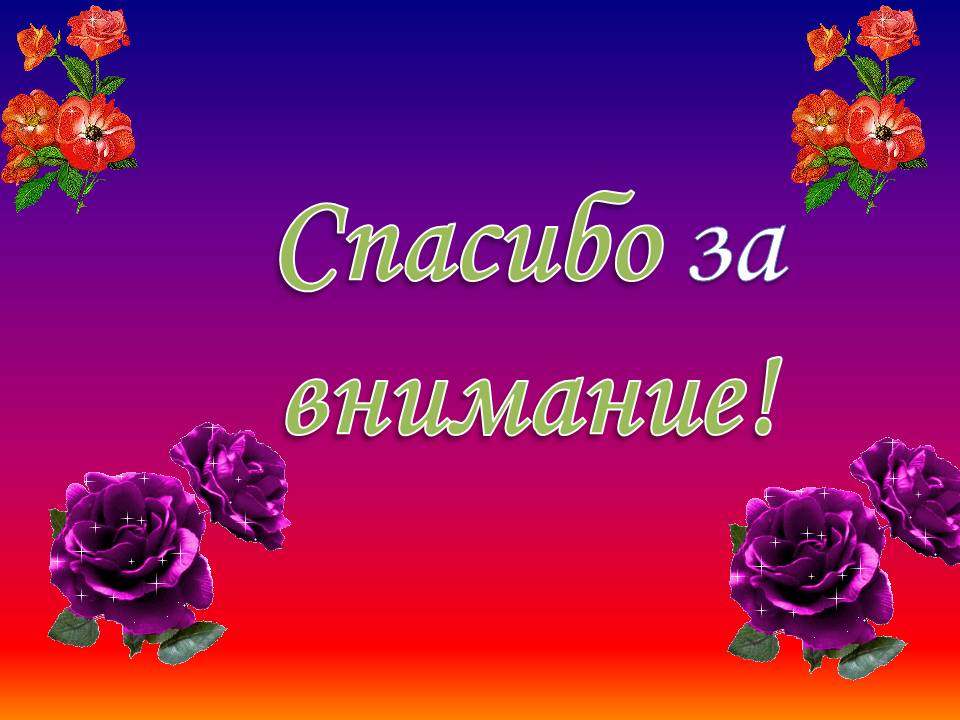 ЛЮБИМАЯ СТАНИЦА ПАВЛОВСКАЯ